GEORIGIA CRIMINAL JUSTICE REFORMA Brief Summaryby Chatham County Juvenile Court Judge Lisa Colbert
Before Reforms
Adult System
Georgia’s annual adult corrections doubled from $492 million to over $1 billion
Despite increased spending, the 30% recidivism rate remained unchanged for over 10 years
Projected prison growth over the next 5 years came along with an estimated additional $264 million cost to taxpayers
Mass incarceration of African Americans, in 2009 African Americans accounted for 61 % of new prison admissions
Juvenile System
$300 million annual spending on costly out-of-home placements 
Over 50% percent of youth in the system reoffended
Over 65% percent of youth released from youth prisons reoffended
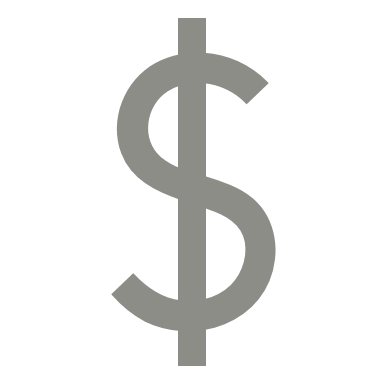 Governor Deal Led Reform Efforts in 2011
Deal’s Background
Former prosecutor
Former Juvenile Court Judge
Former Superior Court Judge
Special Council Created and Directed to:
-	Address growth of State’s Prison Population, contain 	costs, and adopt strategies to improve offender 	management
-	Improve public safety by reinvesting  savings into 	effective strategies to reduce  crime and recidivism
 -	Strengthening community-based supervision, 	services and sanctions
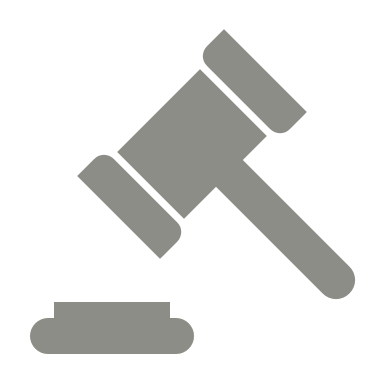 Governor Deal Led Reform Efforts, continued
Special Council Duties Expanded in 2013 to include:
	- Focus on Offender Reentry
	- Improving Felony Probation
Special Council Duties Expanded in 2017-2018 to include:
	-Misdemeanor Bail Reform
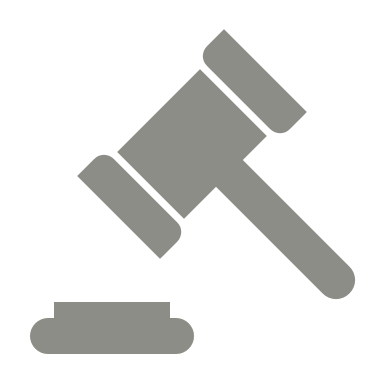 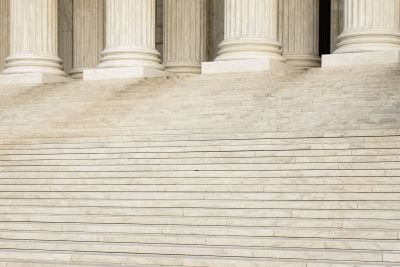 Examples of the Reforms
Reducing Number of Persons Sentenced to Prison
Diverting  Non Violent Offenders to Alternatives to prison such as accountability/treatment courts such as drug court, mental health court, DUI court, and Veterans court
Amending the definition of “felony” for offenses such as burglary, theft and shoplifting such that the threshold amount is over $1500 (previous threshold amount was $500)
Reinvesting a portion of savings to expand accountability courts to include providing state grants to local courts as well as incentive pay to judges in local courts that operate accountability courts
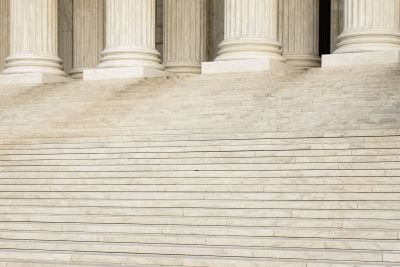 Examples of Reforms
Juvenile Justice Reform
	- Juvenile Laws Amended in 2014 to make 	it harder to send 	youthful offenders to out 	of home placements
	- Cost savings reinvested in local 	communities to provide evidence-based 	services in the community such as Family 	Functional Therapy and Multi-Systemic 	Therapy
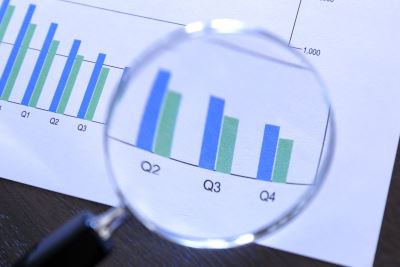 Examples of Reforms
Re-Entry
Background
	- Georgia leads the nation in the number of 	persons under correctional supervision 	(including jail, prison, probation or parole)
	- 1 in 13 Georgians are under supervision 	compared to 1 in 31 nationally
	-Based upon historical data, 2 of 3 persons 	released from prison will likely be rearrested 	within 3 years of release
Examples of Reforms
Re-Entry Initiatives:
	- Increasing employment opportunities by:
		-lifting driving suspensions for non-driving related offenses
		-providing identification cards prior to release
		-lifting professional license restrictions where offense not related 
		-incentivizing employers to hire returning citizens (tax credits, etc)

	-Encouraging returning citizens to repay their debts and current obligations by:
		-allowing offenders to earn and save money in prison
		-forgive portion of debt owed to state in exchange for payment of child support and restitution
		-reinstating drivers licenses suspended for nonpayment of child support
		-creating realistic repayment plans based upon person’s financial status
	
	-Promoting Reforms to the System Itself by:
		-Aligning the recruiting and education of criminal justice workforce to focus on preparing offenders 		for reentry by addressing their needs
		-Incorporating restorative justice concepts to address the needs of the victim, the community and 		the offender by promoting healing and restoring relationships
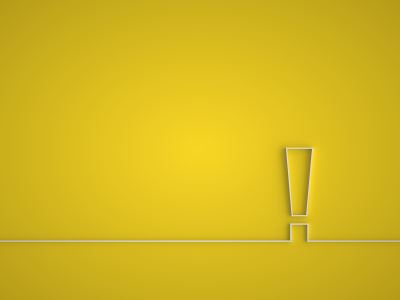 Results are Promising
Prison Population
Instead of increasing as projected prior to reform efforts, the prison admissions have dropped by almost 19% 
As of 2017, the lowest number of African Americans have been admitted to prison since 2002
Crime Rates
	From 2008 to 2016, crime rates have decreased down by 24 	percent
Probation
	Since the probation reforms of 2017, the number of persons on 	probation has steadily decreased

Juvenile Justice
	 Less children are being removed from their homes and 	recidivism is decreasing 
	Savings from decreased placements have been used to provide 	community based services
Sources
“Report of the Georgia Council on Criminal Justice Reform,” February 2018
“Changes to Georgia’s Probation System Yield Positive Early Results”,  www.csgjusticecenter.org